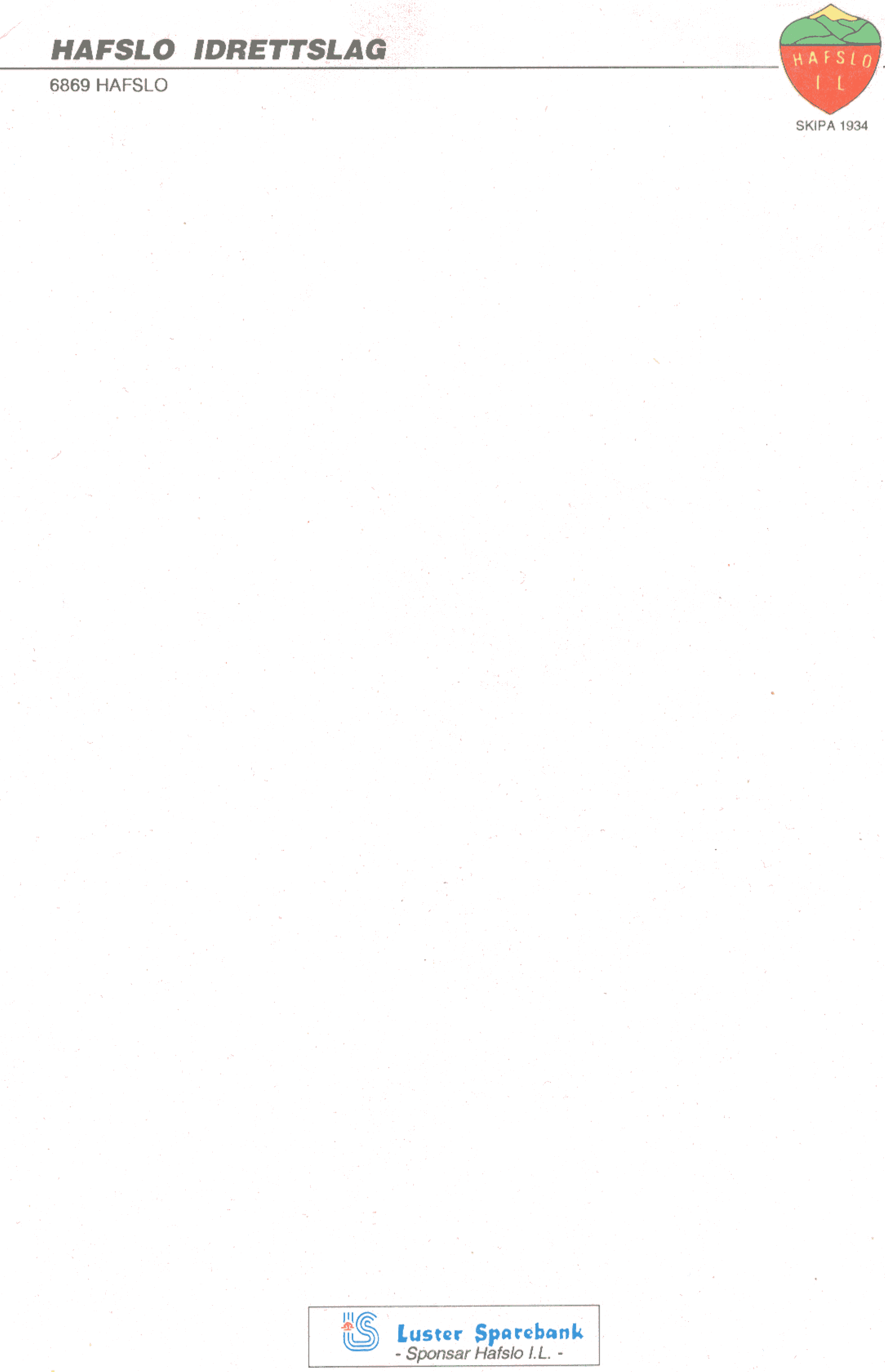 SPORTSPLAN HILFOTBALL 2014-2016
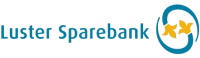 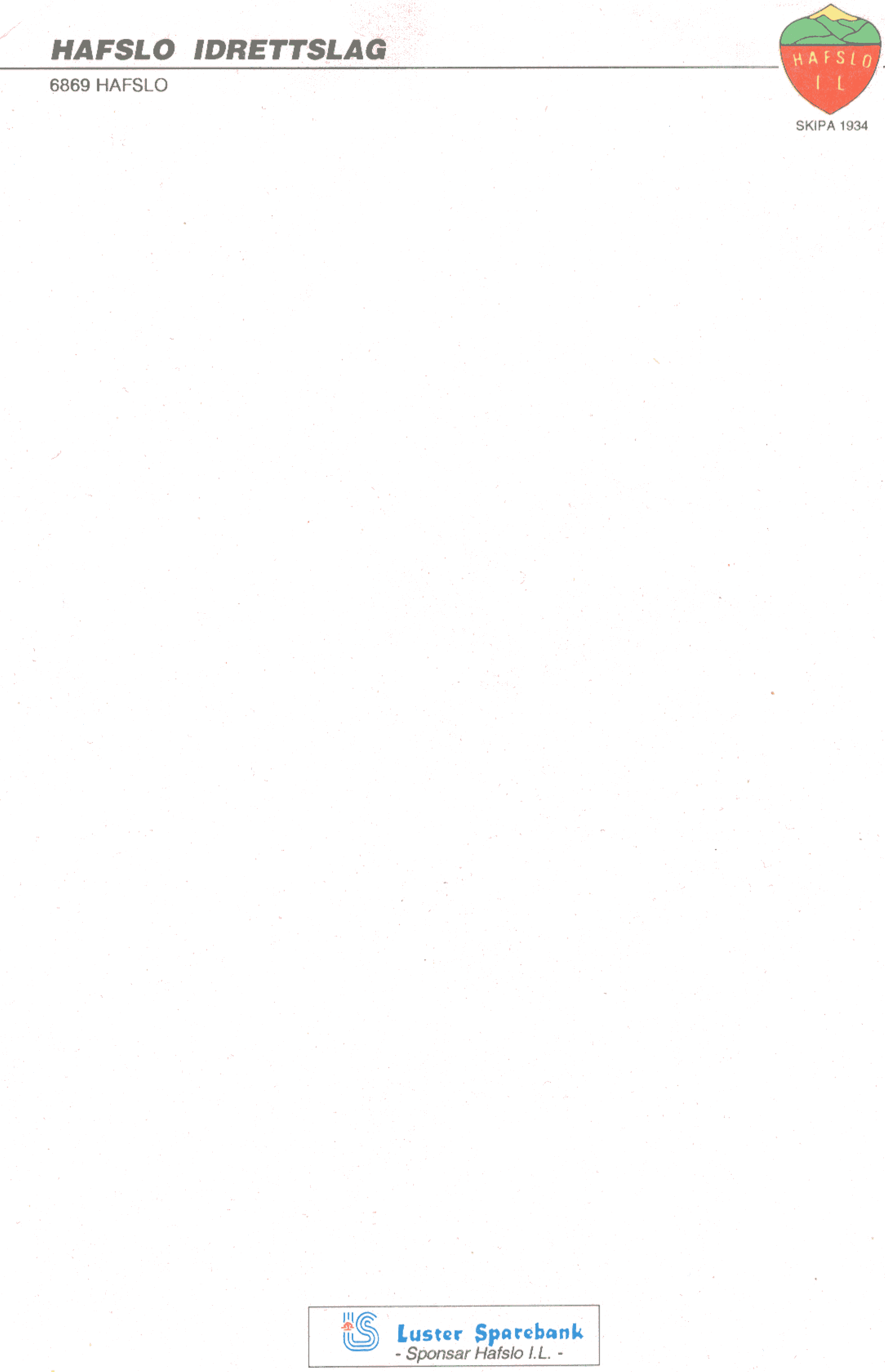 Innleiing

Sportsplanen er utarbeida av styret i Hafslo il ved fotballgruppa, og har vore ute på høyring i foreldre- og å trenargruppa. Sportsplanen vert formelt vedteke på årsmøte i Hil og gjeld for to år. Sportsplanen vert revidert kvart andre r, og skal då formelt vedtakast på nytt på årsmøtet. 
Føremålet med sportsplanen er å ha eit styringsverkty for fotballgruppa
. Den skal gje retningsliner for den sportslege aktiviteten i klubben, og den skal vere med å utvikle klubb, spelarar og trenarar i positiv retning.  Sportsplanen skal saman med handlingsplan og årshjul vere dei rettleiande dokumenta i det daglege arbeidet. 
Medlemar i fotballgruppa, medlemar i hovudstyret, trenarar og oppmenn i klubben skal kjenne til innhaldet i sportsplanen. For fotballgruppa, trenarar og oppmenn skal den vere ein aktiv plan som ein skal kunne nytte seg av i kvardagen. 
HIL – fotball må kommunisere innhaldet i planen ut til medlemane, og den skal til ei kvar tid vere i oppdatert versjon på HIL sine heimesider. 
Ved revidering av sportsplan skal dette komme fram, og medlemar vert oppmoda om å komme med innspel i høve sportsplan.
Ved skriving av årsmelding skal ein evaluere sesongen som er gått opp mot dei måla ein har sett seg i sportsplanen.
 
Revidert
Hafslo 20.11.13
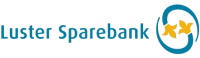 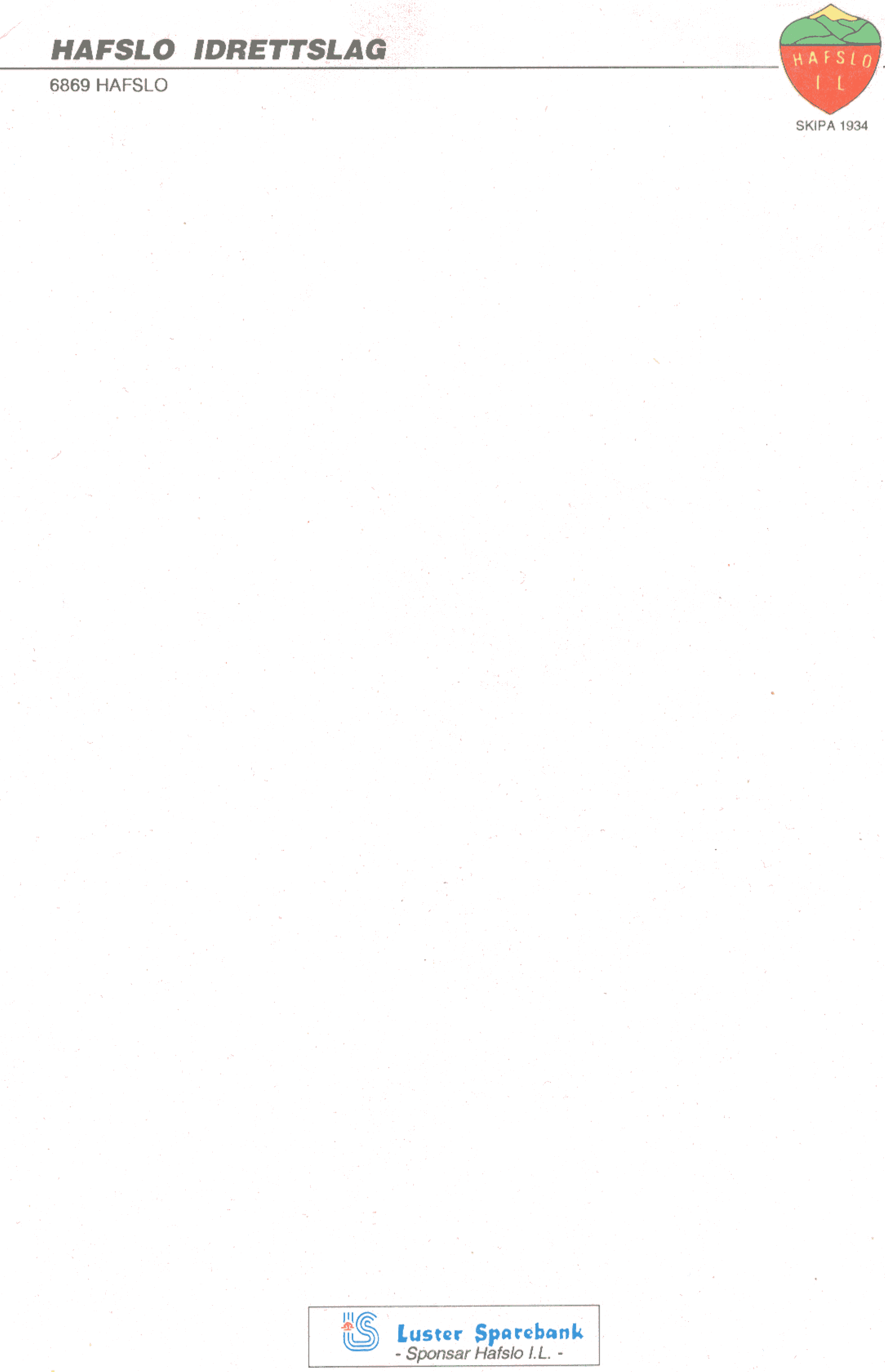 Målsetjingar for Hil fotball 2014 – 2016
For Hil fotball er brei aktivitet overordna mål. Det vil seie at me skal freiste å gje alle som vil spele fotball i Hil eit tilbod om dette, uansett ferdigheiter og ambisjonar.
Målet er eit godt treningstilbod til alle aldersgrupper, og å kunne stille lag i alle aldersklassar på aldersbestemt nivå, samt å stille lag i både dame og herre senior. I tillegg til å gje alle eit tilpassa treningstilbod, skal ein utvikle enkeltspelarar til å nå dei måla som dei måtte sette seg. Det vil seie at ein må tilby eit differensiert treningstilbod, der det er rom for dei som vil trene lite og dei som vil trene meir.   
For dei som ønskjer det skal fotball i Hil vere ein heilårsidrett, det vil seie at me skal tilby trening av god kvalitet også om vinteren, men kanskje med ei anna organisering enn elles på året.  
I Hil fotball skal det vere lik status  mellom jente-  og guttefotball. Ein skal freiste å ha eigne lag for jenter i alle klassar, og dei skal prioriterast på lik linje med gutane. Alle jenter som ønskjer å spele fotball skal få eit tilbod i klubben.
SENIOR HERRAR
Alltid stille lag i seriespel
Gje alle som vil spele seniorfotball eit tilpassa nivå 
Utvikle enkeltspelarar til eit høgast mogeleg nivå
Betre treningskulturen
Stille lag i KM innandørs alle år
Ha god kontinuitet på trenar - og spelar sida
Vere ein naturleg hospiteringsarena for yngre spelarar som treng eit differensieringstilbod. 
Utdanne trenarar
Få flest mogeleg av spelarane på guttenivå til å fortsette å spele fotball som senior.
Korleis nå desse måla:
Jobbe med, og bruke sportsplan for å nå måla ein har sett seg.
Jobbe aktivt med rekruttering i eigen klubb, satse på barne – og ungdomsfotballen
Auke trenarkompetansen i klubben
Kontraktfeste trenarar og spelarar 
Vurdere å lønne ein kompetent person knytt opp mot fotballgruppa. 
Gå aktivt ut for å finne alternative treningsarenaer, for å få gjennomført gode treningar heile året, som td å kjøpe tid i Storhallen i Sogndal for enkelte lag som ønskjer dette.
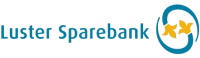 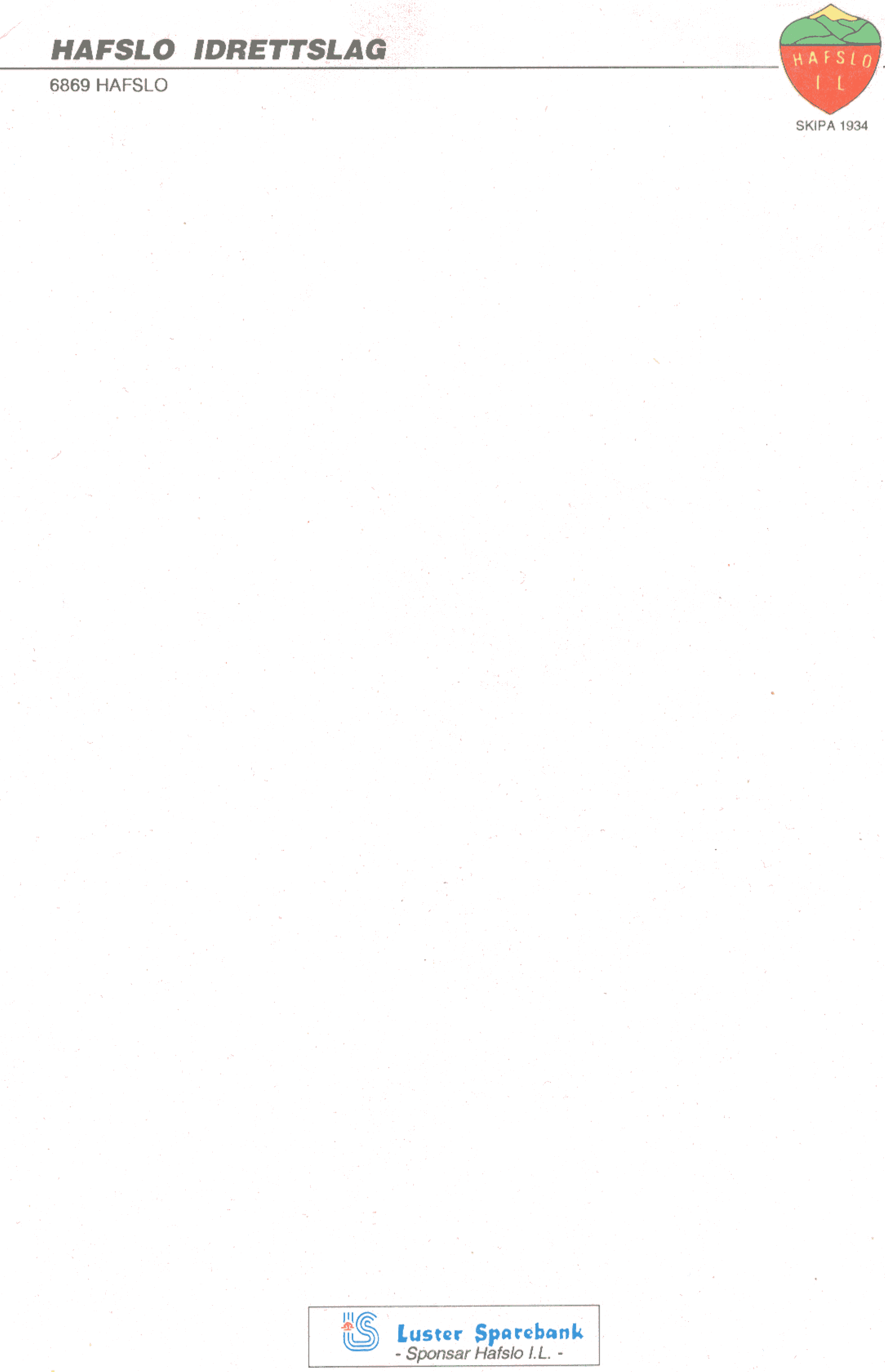 SENIOR KVINNER
Alltid stille lag i seriespel, anten 7`ar eller 11`ar.
Utvikle talentfulle spelarar til høgast mogeleg nivå.
Gje alle jenter/ damer som ønskjer å spele fotball eit tilbod.
Stille lag på KM innandørs kvart år.
Vere ein naturleg hospiteringsarena for yngre spelarar som treng eit differensiert tilbod.
God kontinuitet på trenar og spelarsida
Få flest mogeleg av spelarane på jentenivå til å halde fram med fotball på seniornivå.
 
Korleis nå måla:
Det same som for herrar senior.
 
BARNE OG UNGDOMSFOTBALL
 
Aktivisere flest mogeleg lengst mogeleg
Gje alle eit godt fotballfageleg tilbod, tilpassa nivå og ambisjonar
Ha lag i alle klassar
Vere representert på alle sonelag
Bruke sportsplan som eit aktivt verkty
Skape gode opplevingar for barna, alle skal ha lyst til å komme att
Gje barna eit innblikk i kva fotball er, la dei prøve på ulike øvingar og i ulike posisjonar på bana.
Delta i seriespel for dei eldste miniputtklassane.
Auke kompetansen på trenarar i barne og ungdomsfotball
Inkludere foreldregruppa på ein god måte, alle skal få tilbod om å bidra på den måten dei måtte ønskje.
Vere gode på fair play på alle nivå
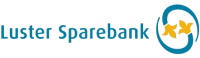 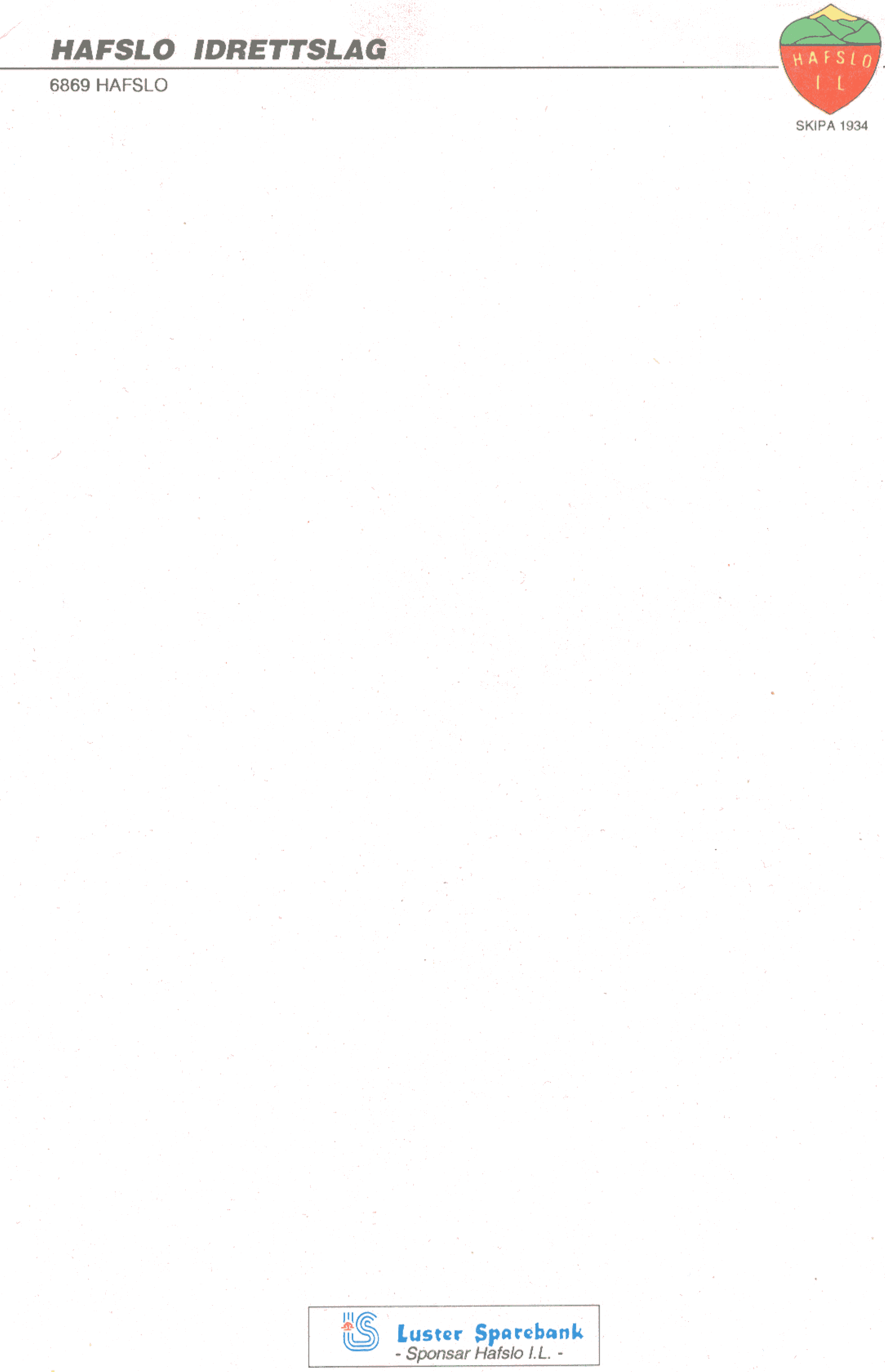 Korleis nå måla:
 
Oppmann på kvart lag
To trenarar på kvart lag 
Engasjere foreldregruppa til å gjere noko ut av heimekampane
Tilby trenarkurs
Evaluere kvar sesong
Arrangere foreldremøte i forkant av kvar sesong
Arrangere møte med trenarar og oppmenn i forkant av kvar sesong
Jobbe aktivt med fair play
Arrangere Tine fotballskule kvart år
Ha eigen trenar/ eige opplegg for keepertrening i klubben
Sende aktuelle kandidatar på keeperskule
 
 
FOTBALLGRUPPA – FUNKSJON OG ORGANISERING
 
Fotballgruppa har det overordna ansvaret for all sportsleg aktivitet i klubben.
Fotballgruppa bør bestå av 5 – 7 personar og ein bør satse på kontinuitet.
Det bør vere ein plan på avgang slik at det vert ein naturleg rullering, på denne måten unngår ein at verdifull kompetanse forsvinn.
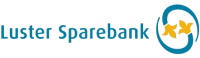 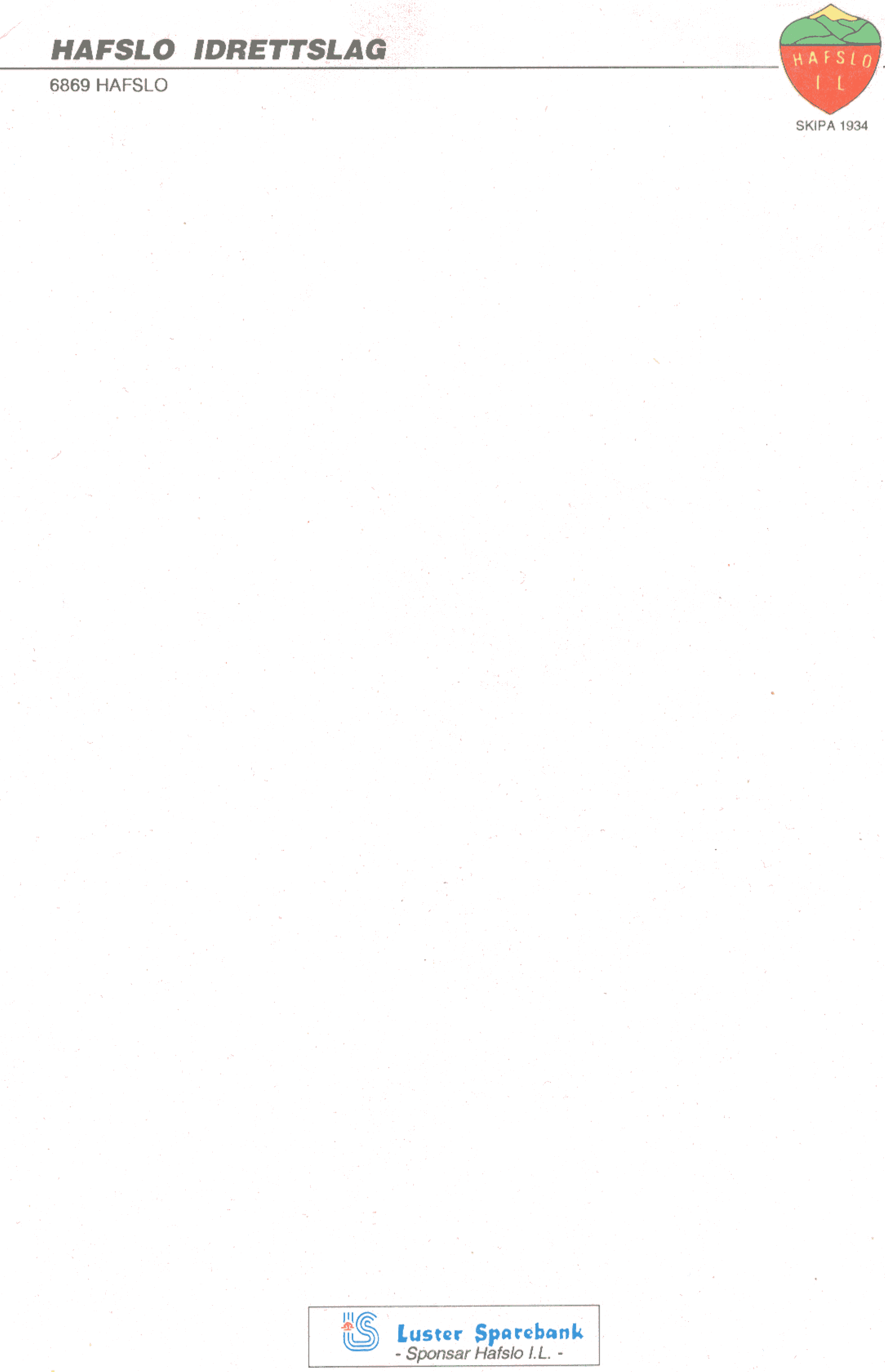 Fotballgruppa har følgjande organisering:
Leiar, bør bli valt for to år om gangen. Mottakar av all informasjon av kretsen, møter i hovudstyret, fungerer som sportsleg utval saman med nestleiar. Ved saker i fotballgruppa der ein ikkje oppnår einigheit skal leiar si stemme telje som to.
Har saman med nestleiar hovudansvar for oppfølging av trenarar på seniornivå, inngå kontrakt med desse og klargjere premissane for samarbeidet.
Møter på tinget/ miljøhelg og på leiarsamlingar i regi av kretsen.
Nestleiar: sportsleg leiar aldersbestemt, vara til hovudstyre, fungerer som sportsleg utval saman med leiar. Møter på tinget/ miljøhelg og på leiarsamling i regi av kretsen. Hovudansvar for oppfølging av trenarar på aldersfastnivå. Arrangere trenarkurs, førstehjelpskurs
Sekretær: ansvar for årshjul, møteinnkalling, referat, ordstyrar, utarbeider større skriv om ulike saker, sette opp plakat/ annonsere kampar på heimebane.
Fair play og dommaransvarleg: jobbar med fair play i klubben og syter for at ein har eit opplegg kring dette som fungerer. Set opp kampdagbok, kontakt ut mot dommarar, jobbar med dommarrekruttering. Støtter opp om dommarar, ser enkelte kampar for å gje tilbakemelding. Arrangerer klubbdommarkurs. Sender inn forslag til månadens fair play til kretsen, møter på fair play samlingar i regi av kretsen. Dette punktet kan med fordel delast, slik at ein får gjort ein god jobb på begge områda. 
Materialforvaltar: hovudansvar for alt utstyr, planlegge og ha oversikt over utstyr og  innkjøp, drakter, ballar, mål, førstehjelpsutstyr osv. Er kontaktperson for trenarar og oppmenn som treng supplering av ulikt utstyr.  Ansvar for å få trykt nye draktsett. Er kontakt for oppmenn inn mot fotballgruppa i høve innkjøp. Alt innkjøp må likevel klarerast med leiar. 
Ansvar miniputt: ansvar for miniputt, og all aktivitet der. Ansvar for å skaffe trenarar og oppmenn til miniputtlaga, vere hovudansvarleg for miniputt – turneringa, delta på foreldremøte og møte med oppmenn og trenarar. 
Styremedlem/ kontakt opp mot alle oppmenn: organisering av heimekampar senior, samarbeid med materialforvaltar, førefallande styreoppgåver.
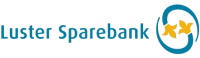 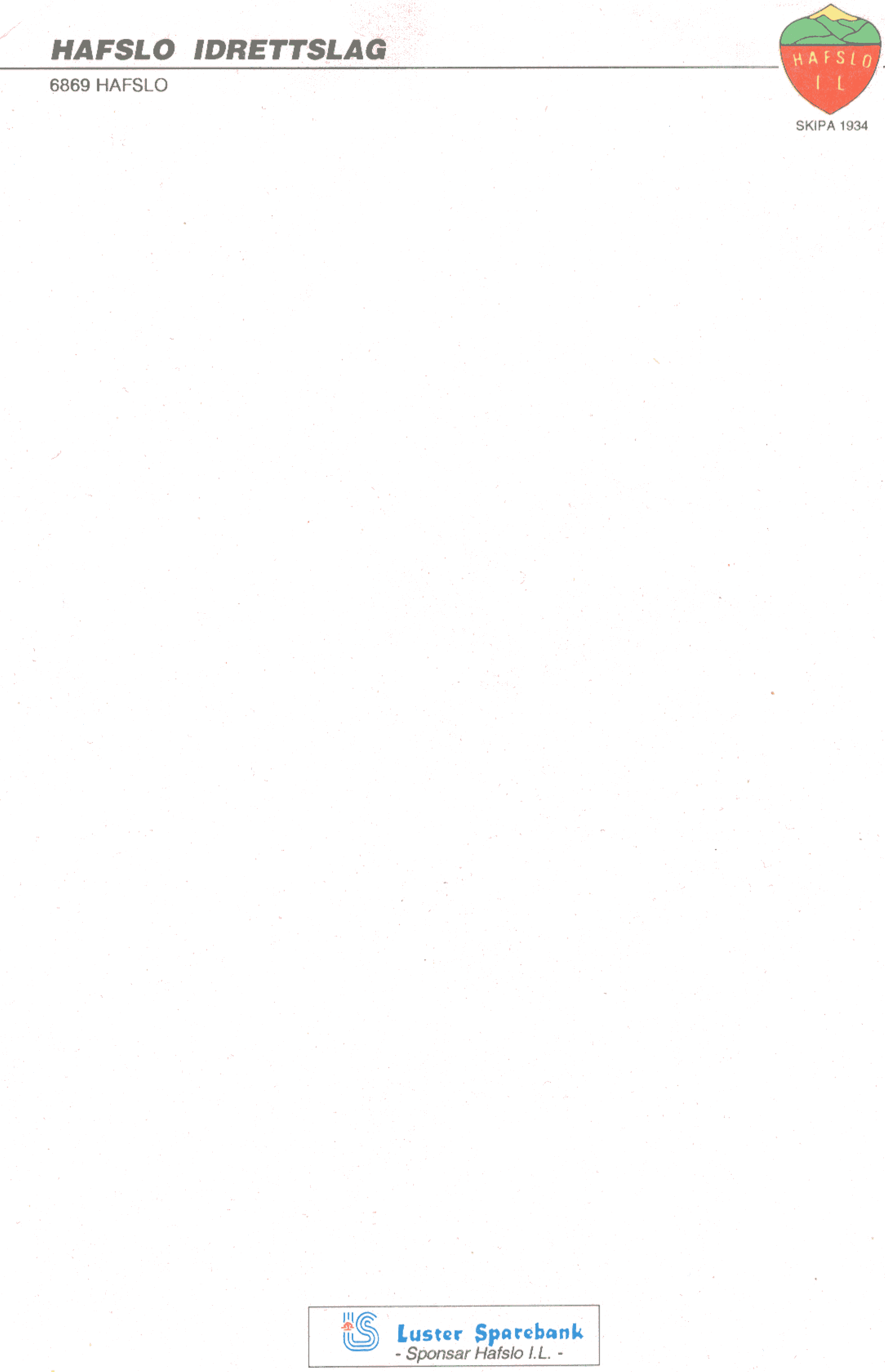 Fotballgruppa skal saman sørgje for:
 
At fristar i årshjulet vert haldne 
Fordele treningstider på ein høveleg måte
Vurdere og melde på lag etter beste evne
At sportsplanen vert følgt
Ta avgjersler i saker som vert meldt inn
Sette opp budsjett og halde seg til dette
Halde seg orienter om fotballen generelt  i Hil
Skrive årsmelding
Samarbeide til det beste for fotballen i Hil
Arrangere trenarforum/ samlingar med tanke på felles utvikling
 
DIFFERENSIERING OG HOSPITERING
 
Det å gje eit differensiert fotballtilbod vil seie at alle får eit tilbod som står i samsvar med interesse, motivasjon, ferdigheiter og behov for meistring. 
Det vil seie:
Hil skal gje eit tilbod om fotballaktivitet heile året
Hil behandlar spelarane ulikt med tanke på ynskjer, behov og ferdigheiter.
Ulike verkemiddel for differensiering kan vere ulik mengde, ulik aktivitet, ulike oppgåver på enkelttreningar, eigentrening, eigne målsettingar og hospitering i trening og kamp
Hospitering vil seie at ein gjev spelarar som har ferdigheiter, tid og motivasjon eit utvid tilbod om trening og kamp på eit høgare nivå enn dei har til dagleg. Det vil seie at ein kan trene og/ eller spele kamp med eldre og betre spelarar. Dette for gje enkeltspelarar utfordringar og nye oppgåver med tanke på å utvikle dei best mogeleg. Hospitering må ikkje forvekslast med oppflytting for å kunne stille lag i enkelte klassar. Når det gjeld oppflytting er fotballgruppa suveren til å ta avgjersler til beste for heilheiten i klubben.
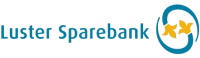 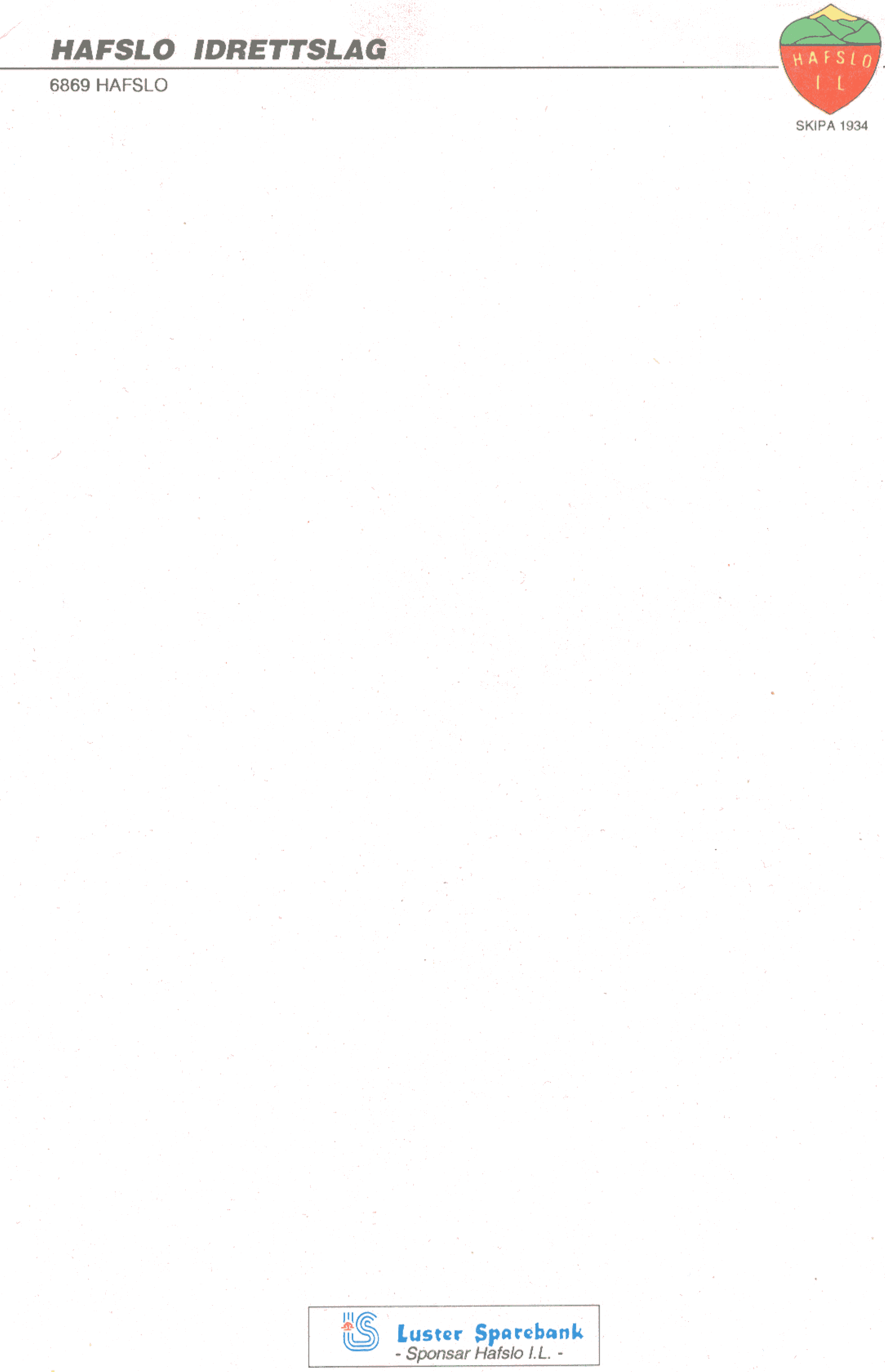 Kriteria for å hospitere: 
Hospitering skal først og fremst vere til spelarar med eit høgt ferdigheitsnivå ,  Svært gode treningshaldningar og tilnærma 100 % oppmøte på eigne treninga, og som er opne for nye utfordringar. Hospitering skal gje meistring, og fungere som ei oppmuntring  for godt arbeid for eige lag. 
Dersom det vert vurdert at ein spelar skal hospitere skal det vere ein dialog mellom trenarane på dei aktuelle laga, deretter involverar ein sportsleg utval ( leiar og nestleiar )før ein eventuelt 
gjev tilbodet til den spelaren det gjeld. Foreldre skal alltid vere informert, og må samtykke.
 
TURNERINGSDELTAKING
 
Hil ønskjer at lag skal delta på turnering. Dette er ein viktig faktor for utvikling, og for det sosiale kring laga. Deltaking på turnering skal vere eit verkemiddel for å nå målet flest mogeleg lengst mogeleg.
Deltaking på turnering skal avklarast med fotballgruppa og søknaden skal sendast inn i god tid med alle relevante opplysningar og budsjett. Fotballgruppa står fritt til å vurdere kvar enkelt søknad og kan krevje tilleggsopplysingar der dei vurderer søknaden til å ikkje vere tilfredsstillande. Laga står fritt til å søkje fotballgruppa om økonomisk støtte, og her vurdere fotballgruppa kvar enkelt søknad. Laga må likevel rekne med å jobbe dugnad for å dekke inn kostnadane ved turneringsdeltaking. 
Eigenandel, max 1000,-
Fotballgruppa har ein mal i høve turneringsdeltaking, men kvar søknad vert vurdert individuelt.
6 – 10 år: deltek på miniputturneringar og evt andre lokale turneringar, Bendit – turneringa.  Det vert oppmoda om at dei eldste miniputtklassane deltek på ein litt større, tilpassa turnering som td Maxi – turneringa på Hamar, evt Måløy cup om vinteren. 
10 – 12 år: Bendit – turnering, Lerum – cup, Lærdalsturneringa, Måløy cup, Maxiturneringa eller tilsvarande. Førde cup er fin som sesongavslutting. 
13 – 14 år: KM innandørs, Lerum – cup, Måløy cup, Maxiturneringa eller tilsvarande, kan opne opp for deltaking på større turneringar som td Norway cup, og vurdere kvar søknad individuelt. Førde cup er ei fin turnering for sesongavslutting. 
15 – 16 år: KM innandørs, Norway cup, Dana cup ol, gjerne i tillegg til ei noko mindre turnering over td ei helg.
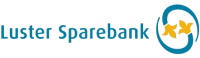 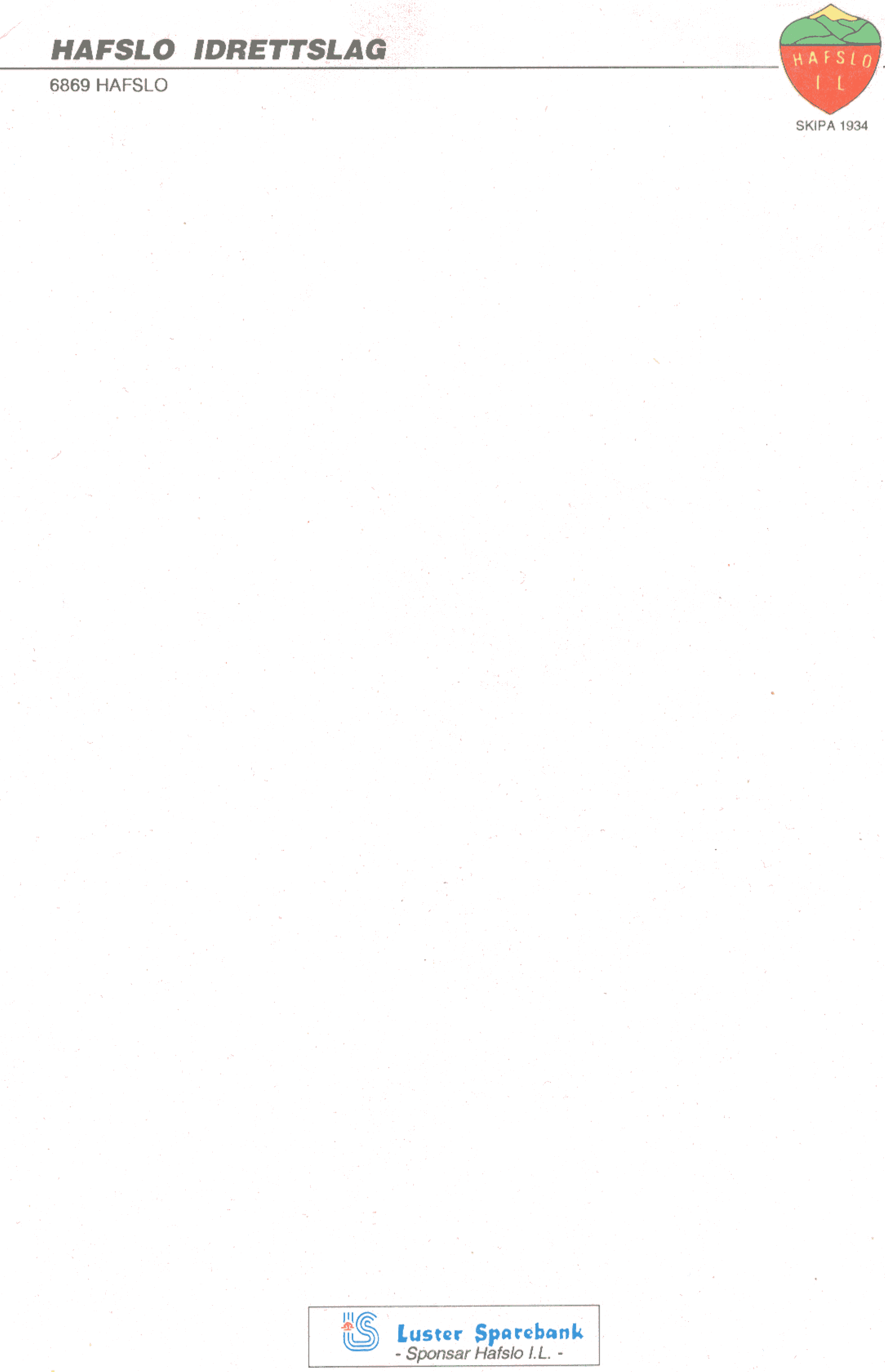 DOMMARAR – REKRUTTERING
Ha deltakarar på dommarkurs i regi av kretsen kvart år
Dommaransvarleg i klubben
Arrangere klubbdommarkurs x 1 per år, gjerne i samband med turnering eller Tine Fotballskule
Betale dommarane på aldersbestemt etter kretsen sine satsar
Halde dommarane med eit sett dommarklede i året
Ekstra merksemd på dommarane ved slutten av sesongen
Fadder som kan følgje opp under kamp, gje rettleiing og støtte.
Freiste å ha jentedommarar til jentekampar.
Lag kan dømme på miniputturnering som dugnad.
Bidra med dommarar inn mot Lerum – cup
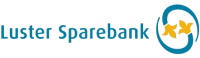